Læring og uddannelse med mobile medier
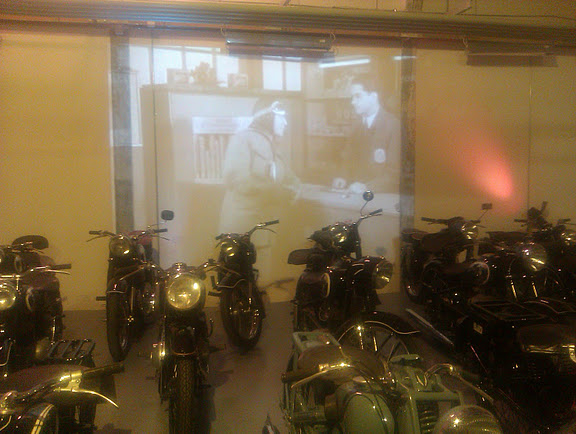 Anne Charlotte Petersen
Mads Bo-Kristensen

Videnscenter for Integration
www.vifin.dk 

Vejle Digitale Skoler
www.vejledigitaleskoler.net
Program/plan
Praksiseksempler
AMU
Mobisticks
Actvise
Kontekst og mobilitet
Perspektivering
Pædagogiske udfordringer
Ledelsesmæssige udfordringer
På vej…
Kontekst for mobilitet
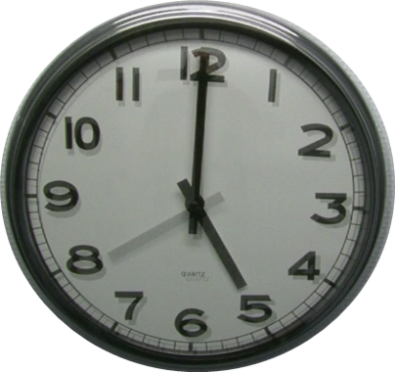 Læringsrum
Tid
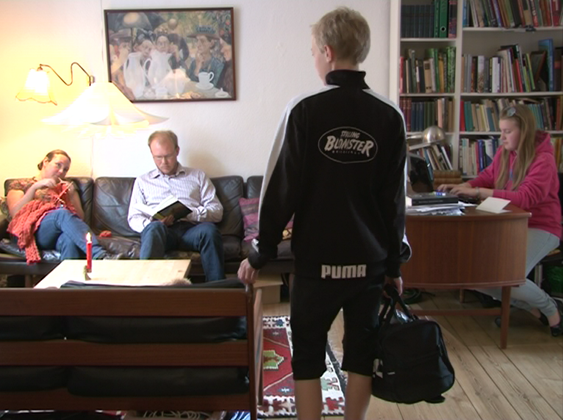 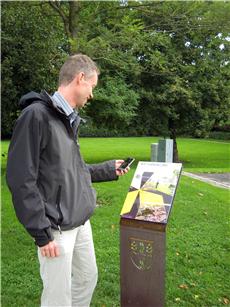 Socialt rum
Fysisk rum
Teknologi
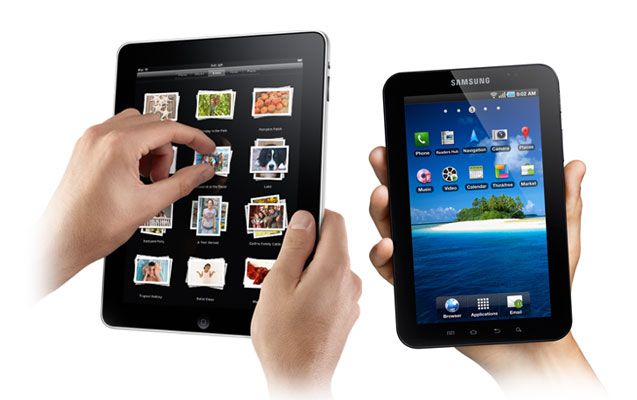 Mobil Efteruddannelsewww.mobilearnblog.dk
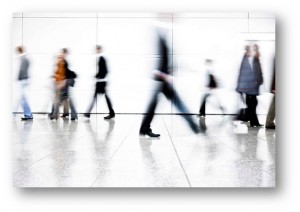 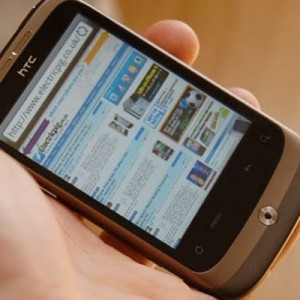 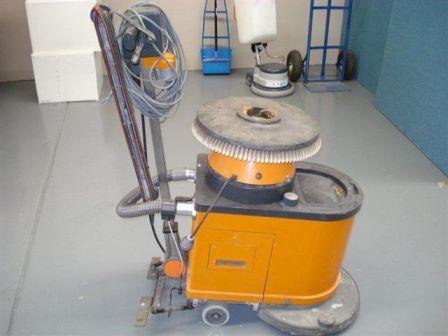 MobiStickswww.mobisticks.dk
Actvise www.actvise.eu
Teknologi
Bærbare
Plads til individuelle præferencer
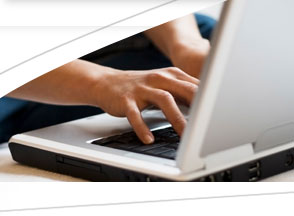 Hvad, hvornår – i pædagogisk
sammenhæng
Veksler mellem teknologier
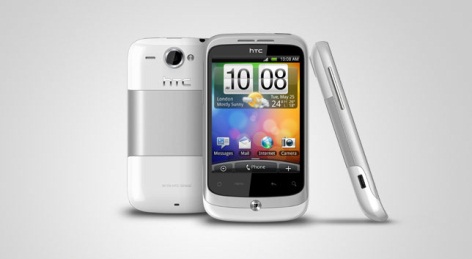 Samme teknologi/app 
– forskelligt formål
Fysisk rum
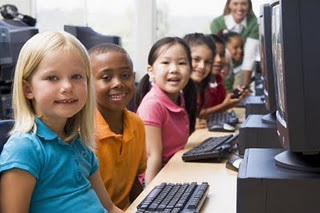 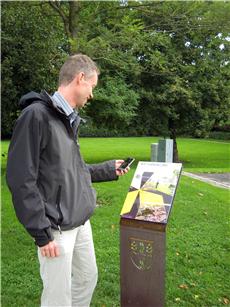 Baggrund
Del af læring
Information
Registrering
Privat/fritid
Uddannelse/praktik
Arbejde
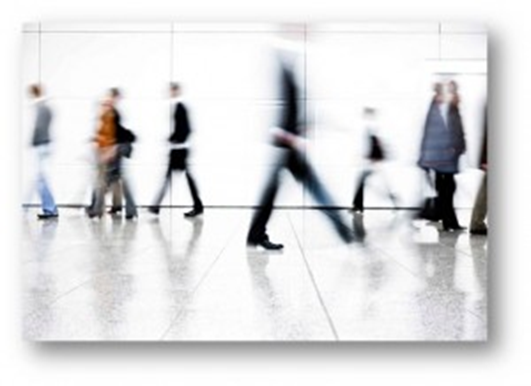 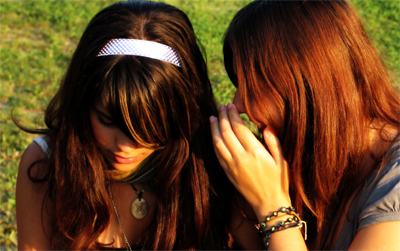 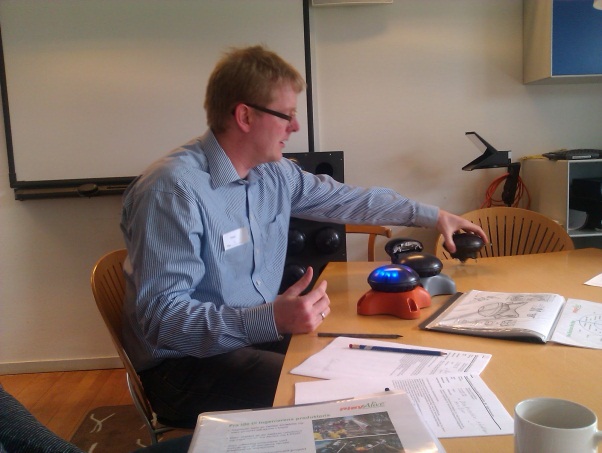 Socialt rum
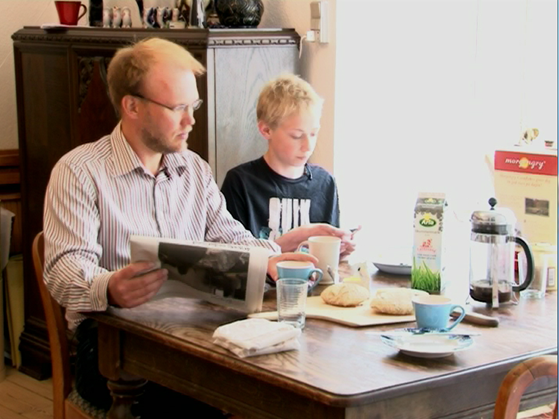 ?
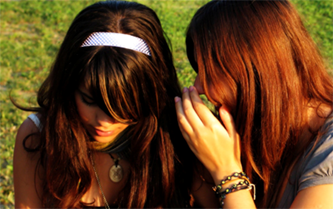 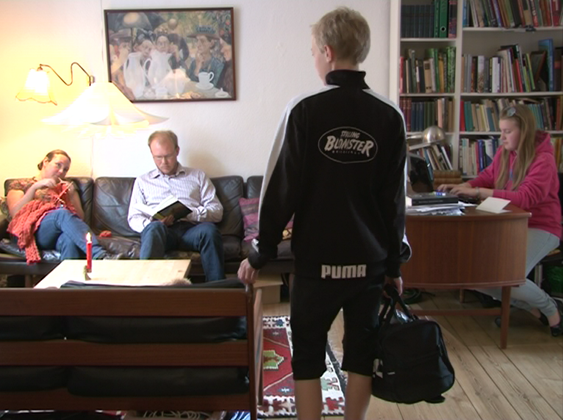 [Speaker Notes: Mulighed for at yde support
Dobbeltrettet (underviser, mentor, coach, instruktør…. Og familie, venner, kolleger, bekendte, fremmede)
Tidsforbruget/tilrettelæggelsen
Tryghed, hjælp, fællesskab om det faglige, støtte, andre typer forklaringer…

Mulighed for at yde support og guide – gælder i forhold til de nære (undervisningsmateriale er taget med ud i ”marken” ens praksis/privat rum) og i forhold til underviser (man kan nemt få kontakt via sms, opkald, mail, chat…. I det omfang underviseren vil stå til rådighed)

Social space – Familie, venner, kolleger, fremmede……
Være baggrund for læring
Inddrages i læring – hjælp, tryghed, være imponeret……
Gøre brug af de udvidede muligheder – når tingene er lige ved hånden.
Eksempel af relevans???]
Conceptual spaceBegrebsligt rum
Min nysgerrighed
Mine forforståelser
Mine opmærksomheds-
felter
Mine værdier
Mine dagsordner
Skabe rum for egeninteresse
Tid
Læring = akkumulerende proces
Spontan fastholdelse ind i formel undervisning
Fastholdelse/refleksion i praksisrum
Anvendelse af nyt ind i undervisningsrum.
PerspektiveringFleksibilitet & kontekst
Lærings- og uddannelsesmæssige udforskninger
M-læring og kontekst 
M-uddannelse og kontekst
Fx AMU, skoler og UU
Kontekst som begreb for formel/uformel uddannelse og læring?
Hvad kan mobile og hyperbærbare medier komme til at betyde for vores udd.forståelser?
Perspektivering 2Ledelse
E-ledelse (se www.e-ledelse.net) 
Afgørende for succes at ledelse er med
It-anvendelse 
It-kultur
It-kompleksitet
Ting på vej …
Vejle digitale skoler www.vejledigitaleskoler.net
Mobisticks 2.0
www.detmobilevejle.net 
Augmented Reality
Via mobil og tablet
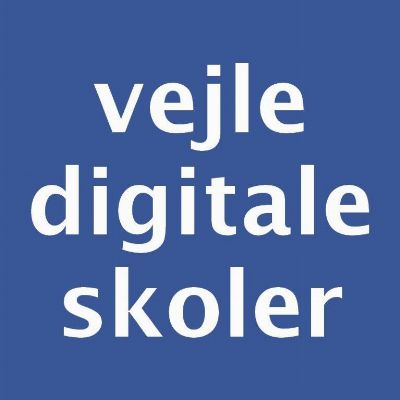 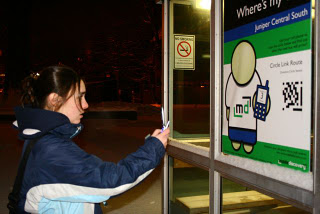 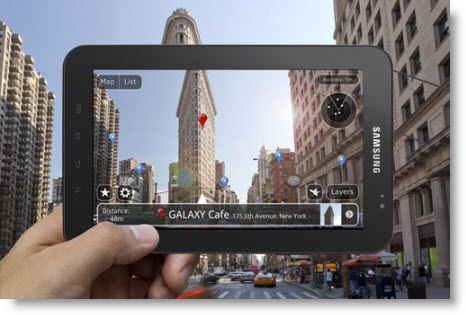 Litteratur
Mobile Learning - a handbook for educators and trainers - Agnes Kukulska-Hulme & John Traxler
Anges Kukulska-Hulme:
Mobile 2.0: crossing the border into formal learning? (2011)  http://oro.open.ac.uk/22867/
The genesis and development of mobile learning in Europe, 2011: http://oro.open.ac.uk/28430/
Mobile language learning now and in the future: (2006)  http://oro.open.ac.uk/9542/
John Traxler: Defining, Discussing and Evaluationg Mobile Learning. http://www.irrodl.org/index.php/irrodl/article/viewArticle/346/875